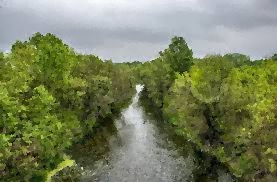 Hajta-túra
Készítette: Füle Viktória
Miről is szól?
A Hajta túra egy helyi kezdeményezés
Gyalogos illetve kerékpáros útvonalak
A Zagyva folyó mentén
Bárki részt vehet rajta
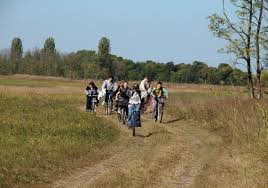 Egyéb infók
Immáron 3 évtizede minden évben megrendezik
Eredetileg kislétszámú rendezvény volt, de azóta évente rengetegen megmérettetik magukat
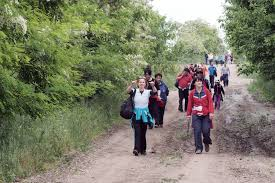 A túra célja
A Zagyvamenti, jászberényi és jászfelsőszentgyörgyi Hajta Természetvédelmi Területeinek megismerése
Egy testmozgást szerető közösség kialakítása
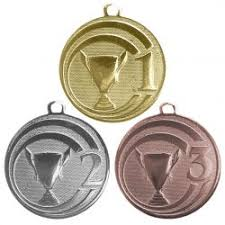 Útvonalak
A túra távjai: 18 km, 32 km, 50 km
Minden nevező térképet és útvonal-leírást kap
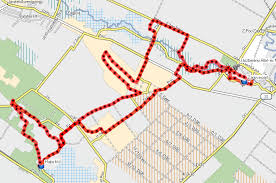 Az egészséges életmód része a rendszeres testmozgás, de ez ismétlődő, rutinná vált edzésekkel néha unalmasnak tűnhet. Éppen ezért érdemes ilyen és efféle túrákkal kiszínezni az életünket. Valamint a Jászság természeti szépségéről is megéri ily módon tájékozódni. A társaság pedig csak pluszpont.
Miért érdemes nevezni?
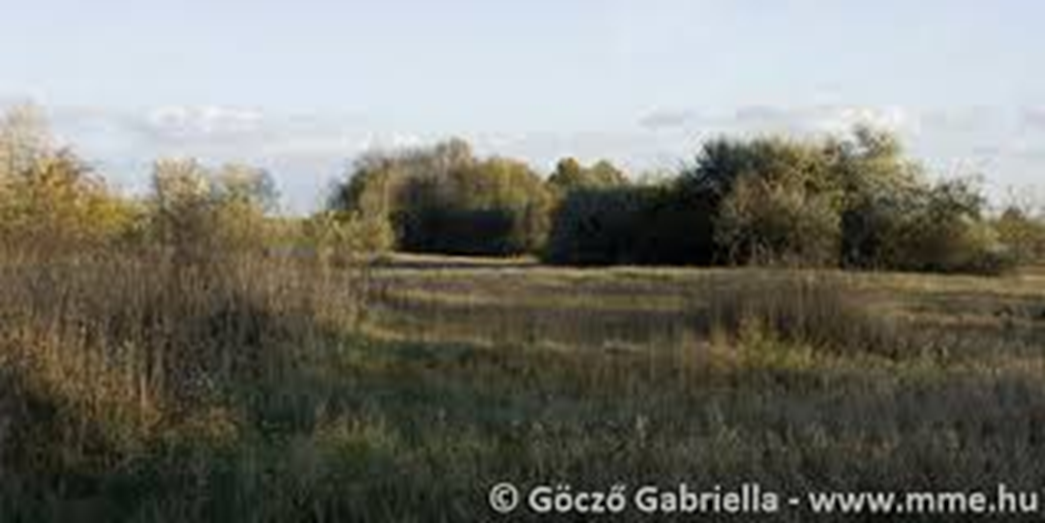 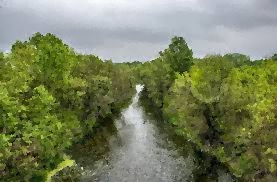 Köszönöm a figyelmet!